Prep work: Complete Inv 4.8 (a)-(f) in CourseKata
Stat 301 – Day 35
Matched Pairs Designs
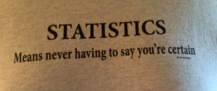 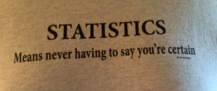 Section 1
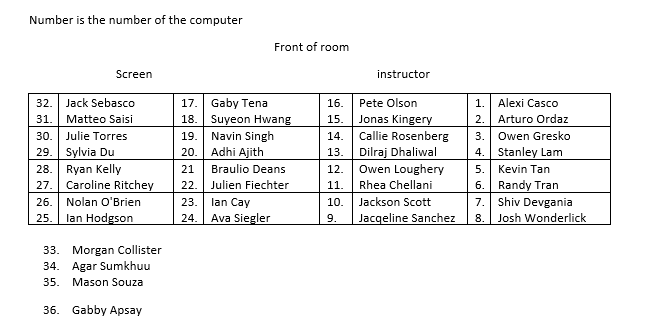 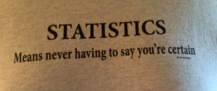 Section 2
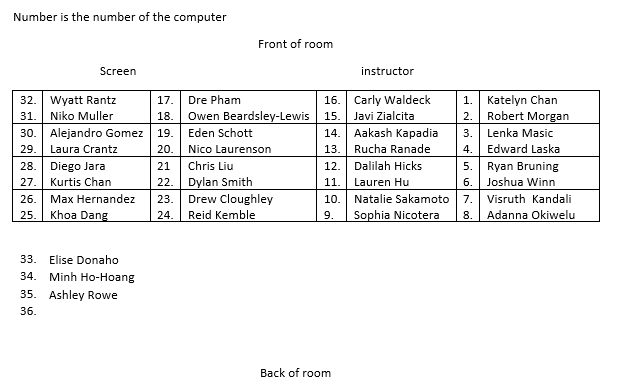 Announcements
This week – “paired data”
Includes review of some Ch. 1, Ch. 2 material 
HW 8 (2 problems)
Start reviewing
Review session Sun? Tues?
Extra office hours this week?
Course evaluations (due Friday)
HW 7/Quiz 8
HW 7: Using simulation as a way to verify validity of t procedures
Q2: bootstrapping
Models random sampling
Pooling – models null hypothesis (no difference in populations) 
Like randomization distribution, usually larger SD for the null distribution (if large difference between groups)
CI: observed statistic + 2 (SD of statistic)
Standard error
HW 7/Quiz 8 – Stat 302 preview
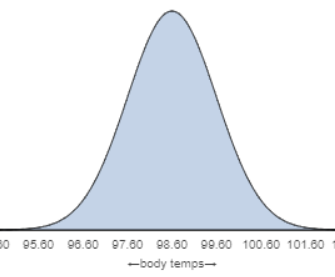 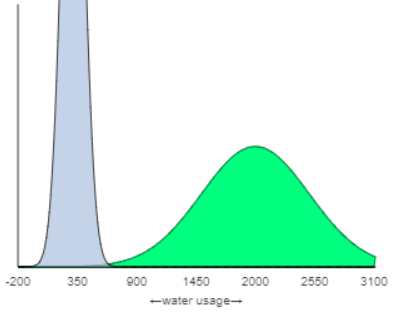 Quiz 8
Some questions given partial or full credit
Last Time
When comparing two groups on a quantitative response, are alternatives to two-sample t-test (e.g., don’t think validity conditions are met, don’t want to focus on means)
Difference in medians: Randomization test
Log transformation: Back-transforming confidence interval gives interval for ratio of medians
Paired designs
When there is a lot of natural variation in the response outcomes (large s’s), can “design out” some of that variation by “blocking” on each individual, i.e., use a paired design
Example: 
Each subject receives both treatments (randomize order of the treatments to account for any “carry over” effects)
Married couples, political opinions
Twins, one with condition and one without
Consequence
Have to account for the pairing/lack of independence in the observations in the analysis
Goal
To reduce “unexplained variation” 
Standard deviation of differences smaller than standard deviations of original observations
Increases power of detecting a genuine group difference when there is one
Key Idea
To Do for Wednesday
PP 4.8B (PQ 4.8)
Multiple choice, individual, unlimited attempts
Start HW 8